DNR Environmental Loans Program
Wisconsin’s Safe Drinking Water Loan Program
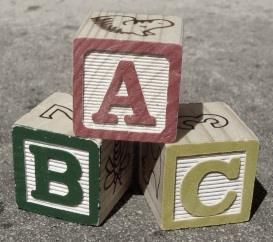 New Option for Financing Lead Service Line replacement costs on Private Property

Robin Schmidt, Chief
Environmental Loans Section 
WI Department of Natural Resources
robin.schmidt@wisconsin.gov
CIFA Technical Conference, November 2016
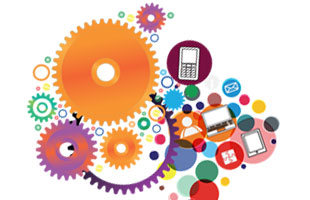 1
[Speaker Notes: Thank you for the opportunity to  talk with you today about the DNR Environmental Loans program.]
SDWLP Program Background
Program provides
Subsidized 20-year loans to municipalities for water infrastructure projects 
55% of market rate =  1.540%
“Disadvantaged Municipality” 
33% of market rate =    .924%
 population < 10,000 and
 MHI < 80% of state’s MHI
Current market rate = 2.8%

Note:  The “Disadvantaged Municipality” criteria noted above is only for the purpose of calculating the subsidy percentage
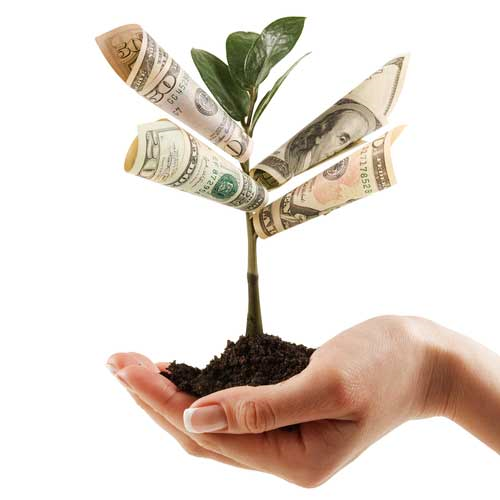 2
[Speaker Notes: I’m going to specifically focus my discussion on the Clean Water Fund Program.  Many of you may already be familiar with this program and I won’t go into a lot of detail about the program basics other than to say we provide subsidized loans to municipalities for their water infrastructure projects.]
SDWLP Program Background
Municipalities comply with program requirements:
Deadlines/Submittals
Federal requirements
Closing requirements
WI DNR Manages Program Implementation
Budgets
Eligibilities
Financial Assistance Agreements
WI DOA Capital Finance Manages Fund
Assesses financial viability of municipality
Disburses payments to municipalities
Ensures fund is maintained in “perpetuity”
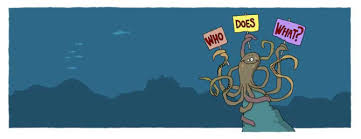 3
[Speaker Notes: This slide and the following slide describe how we’re organized and the basics of how the program works – this slide focused on the program requirements for municipalities and the role of the Department of Administration.]
“Regular” Principal Forgiveness (PF)
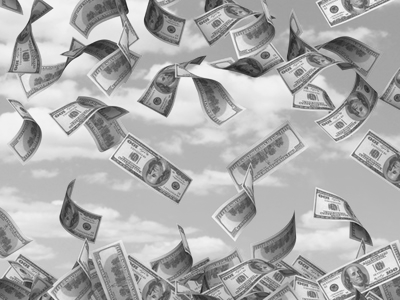 Only awarded to “Disadvantaged” Municipalities
Percentage based on Affordability Criteria:
 population/MHI/unemployment/population trends
Percentages range from 0% to 60% of project costs
Cap of $500,000 per municipality per year

SFY 2017: $4 million allocated to 12 municipalities
4
Lead Service Line Replacement
The Problem with lead:
Lead service lines in place in older homes 
(pre -1940s/1950s)
Pipes from main to curb stop
Pipes from curb stop to home
Human health
Increased levels when water 
chemistry changes or pipes are 
disturbed 
DNR does not recommend partial 
line replacements due to line disturbance
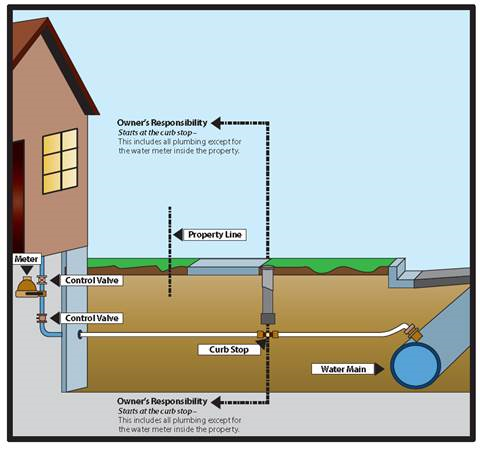 5
Lead Service Line Replacement
Funding challenges – public and private ownership
Municipally controlled (public right-of-ways)
Revenue bonds/other traditional funding options
Privately owned
Non-revenue bonds; affordability
WI Public Service Commission regulates water utilities
Approves rates
Determines costs for which ratepayer funds can be used
Case Law
Code requirements
Rate payer funds cannot be used to pay for work done on private property
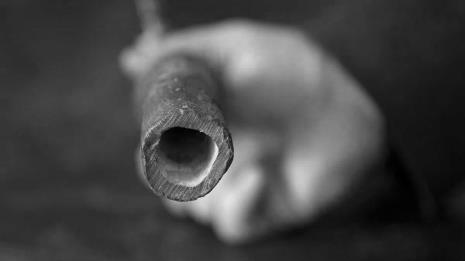 6
Lead Service Line Principal Forgiveness
Underlying tenet:  
If private LSL funds are awarded as principal forgiveness, 
then they are not a debt incurred by the municipality 
and rate payer fees are not used on private property

Program Requirements:
Project must result in full lead line replacement (no reverse     partial replacements)
Municipality must qualify as “Disadvantaged” using Affordability Criteria
Must be eligible for at least 15% PF
Calculator on web site to help municipalities make that determination
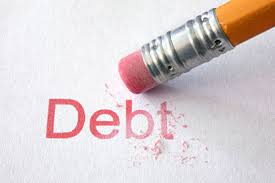 7
Lead Service Line Principal Forgiveness
38 applications accepted for SFY 2017 
Funds Available:  $14.5 million (  from $11.8 million due to demand)
Additional funds from unallocated PF authorities in 
	SFY 2010 and SFY 2011 cap grants
Award caps: 
$1,000,000 for municipalities with population > 500,000
$500,000 for municipalities with population <500,000, > 50,000
$300,000 for municipalities with population < 50,000
Licensed day care centers and schools are not subject to the cap
Anticipate funding for SFY 2018
$7,500,000 + ?
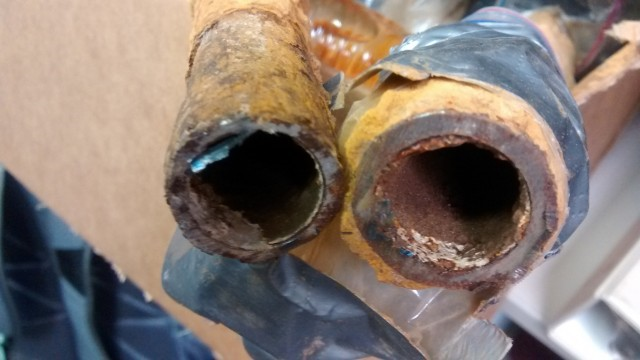 8
Lead Service Line Principal Forgiveness
Program options

Criteria developed by each municipality
Some base distribution of funds on age of children in home
Some programs established with volunteer participation
Some programs require homeowners to participate
Some fully fund LSL costs/some provide cost-share
Some contemplating income based subsidy
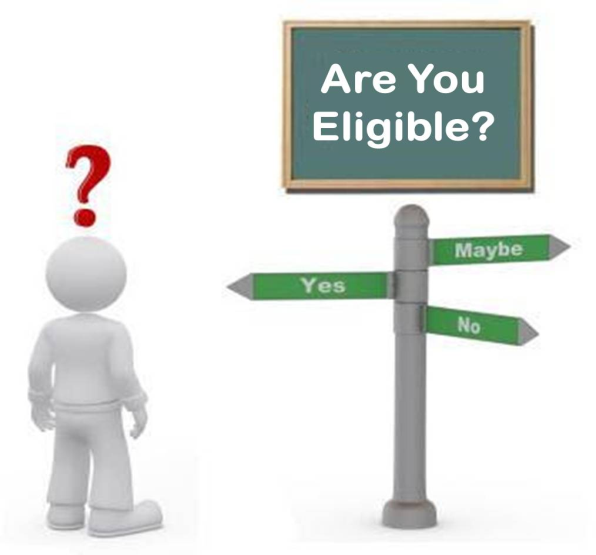 9
Lead Service Line Principal Forgiveness
1. Municipal Program with prequalified list of plumbers (most requested)
To make prior partial line replacements “full”
As planned road and pipe replacements occur
Licensed day care centers/schools
Could be implemented as rebate/revolving loan program
2. Municipal Contract
Municipality contracts directly for work
Similar options for types of work
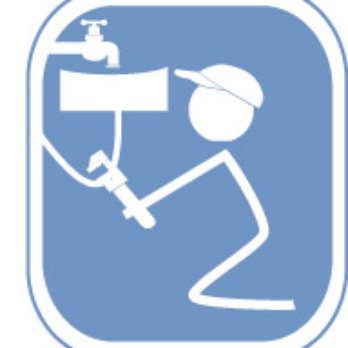 10
11
Outreach Activities
Worked with League of Wi Municipalities
Presented information through Webinar and conferences
Announcements through E-Bulletin Newsletter 	
Web site created
Forms
FAQs
Intended Use Plan
Reference materials
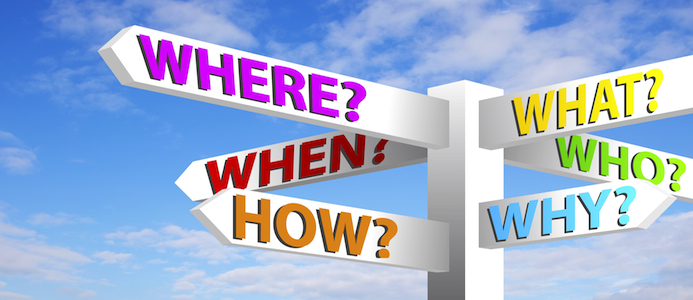 12
For more information
Contact:
Becky Scott at rebecca.scott@wisconsin.gov or 
Robin Schmidt: robin.schmidt@wisconsin.gov

Visit our web site at: 
		http://dnr.wi.gov/Aid/EIF.html
13